Algunas observaciones sobre arte y percepción visual de Rudolf Arnheim (3-20004)
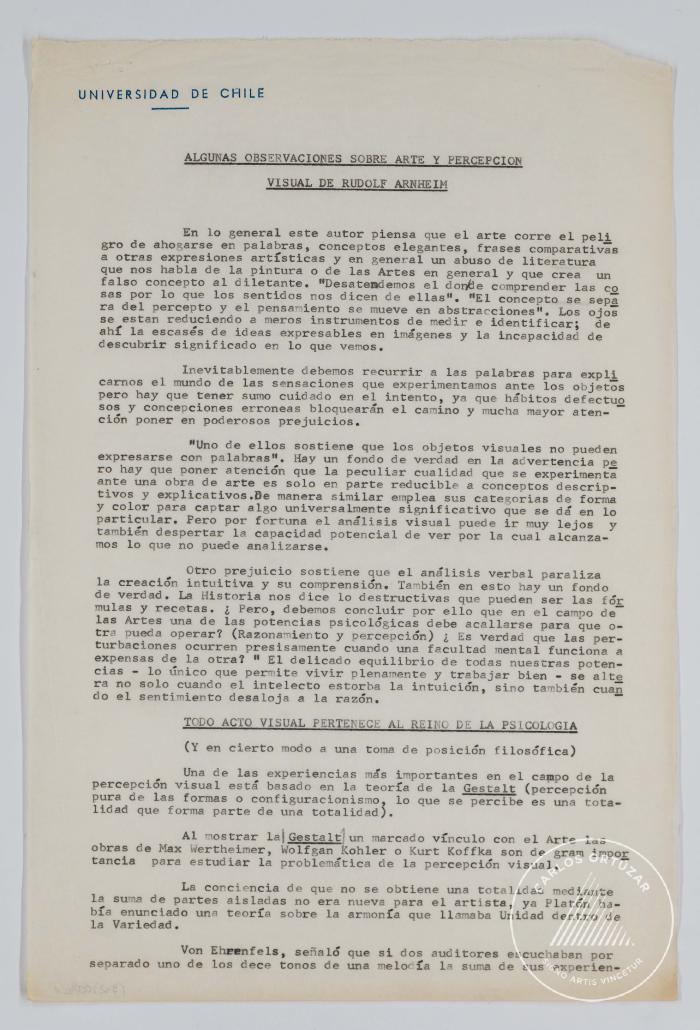